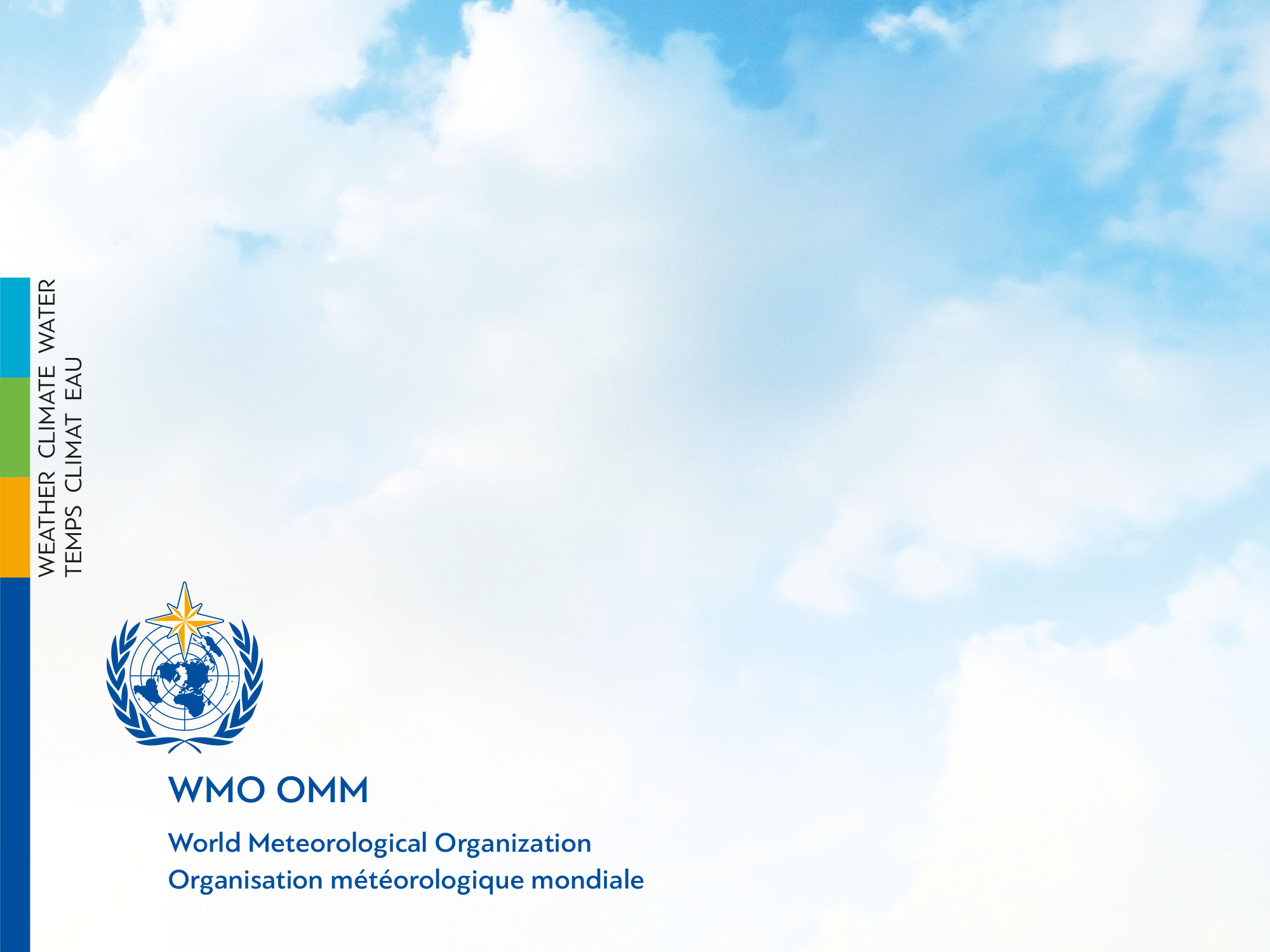 Introduction to the WIGOS Identifiers
(WIGOS IDs)
Luís Nunes
WIGOS Project Office
Outline
Framework/References
The structure of the WIGOS IDs
Practical application
Example
Final remarks
Outline
Framework/References
The structure of the WIGOS IDs
Practical application
Example
Final remarks
The WIGOS IDs and the WIGOS Metadata
The WIGOS IDs - one of the elements of the WIGOS Metadata Standard (observational metadata)

Element  3-06, "Station/platform unique identifier"

It also belongs to the WIS metadata (discovery metadata)

That is the main common element linking WIGOS and WIS metadata
WIGOS Regulatory Material
Members shall implement and operate their observing networks and systems in accordance with:
  WMO Technical Regulations                         and Manual on WIGOS 
             (WMO-No. 49)                                             (WMO No.1160)
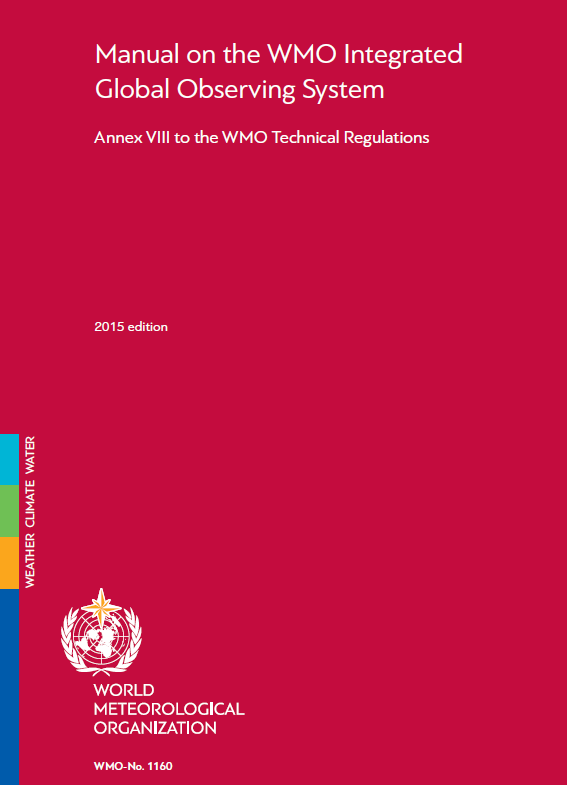 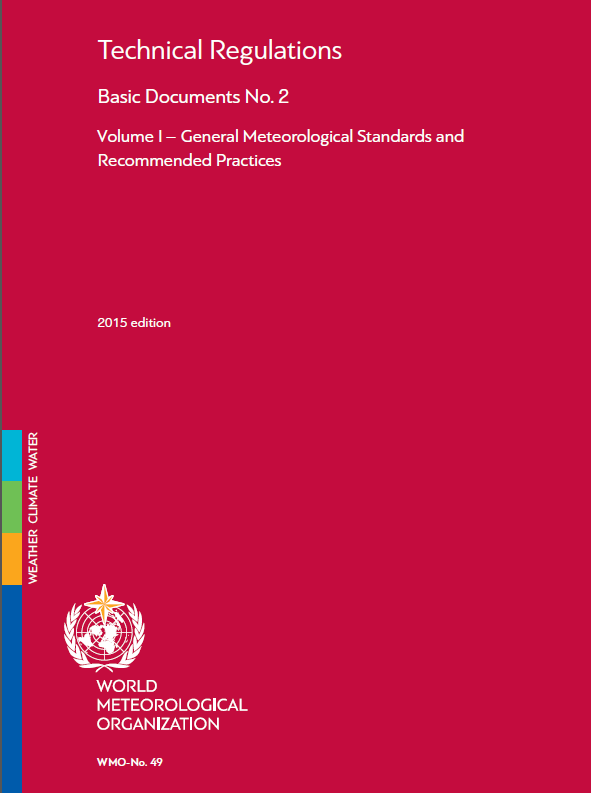 From the Manual on WIGOS (Annex to the Tech Regulations WMO-No. 49, Vol. I, Part I)
2.4.1.2  “Members shall issue WIGOS station identifiers for observing stations and platforms within their geographic area of responsibility that contribute to a WMO or co-sponsored programme and shall ensure that no WIGOS station identifier is issued to more than one station”
2.4.1.3  “Before issuing a station identifier, Members should ensure that the operator of a station or platform has committed to providing and maintaining WIGOS metadata for that station or platform”
Note: “Members may issue WIGOS station identifiers for observing stations and platforms within their geographic area of responsibility that do not contribute to a WMO or co-sponsored programme, provided that the operator has committed to providing and maintaining WIGOS metadata”
2.4.1.4  “Members shall make available to WMO the updated metadata each time a new station identifier is issued”
Notes: In circumstances when a WIGOS identifier is required for a station or platform to support a WMO or co-sponsored programme and a Member is not able, or no Member is in a position to issue one (for example, in Antarctica), the Secretary-General may issue a WIGOS station identifier for that station or platform, provided that its operator has committed to: (a) Providing WIGOS metadata; (b) Conforming to Tech.Reg.
Outline
Framework/References
The structure of the WIGOS IDs
Practical application
Example
Final remarks
The structure of the WIGOS ID (1)
0 = WIGOS Station Id
200000 = WWW fixed land
276 = Germany
e.g. drifting buoy identifiers,
regional offices
10637 (FRANKFURT/MAIN)
EDDF (Frankfurt Airport)
The structure of the WIGOS ID (2)
Example of station Offenbach/Wetterpark
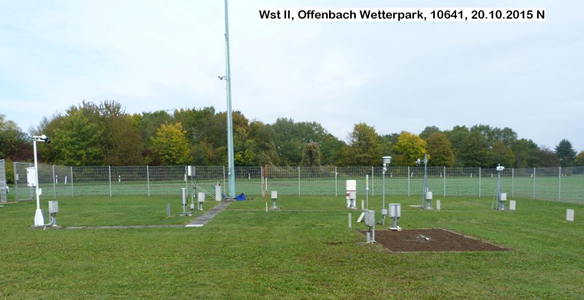 Fundamentals of WIGOS ID
WIGOS Identifiers do not have meaning in themselves
Users must not interpret any patterns they see in WIGOS IDs
Users should use OSCAR/surface to look up the metadata for the station associated with the WIGOS station identifier.
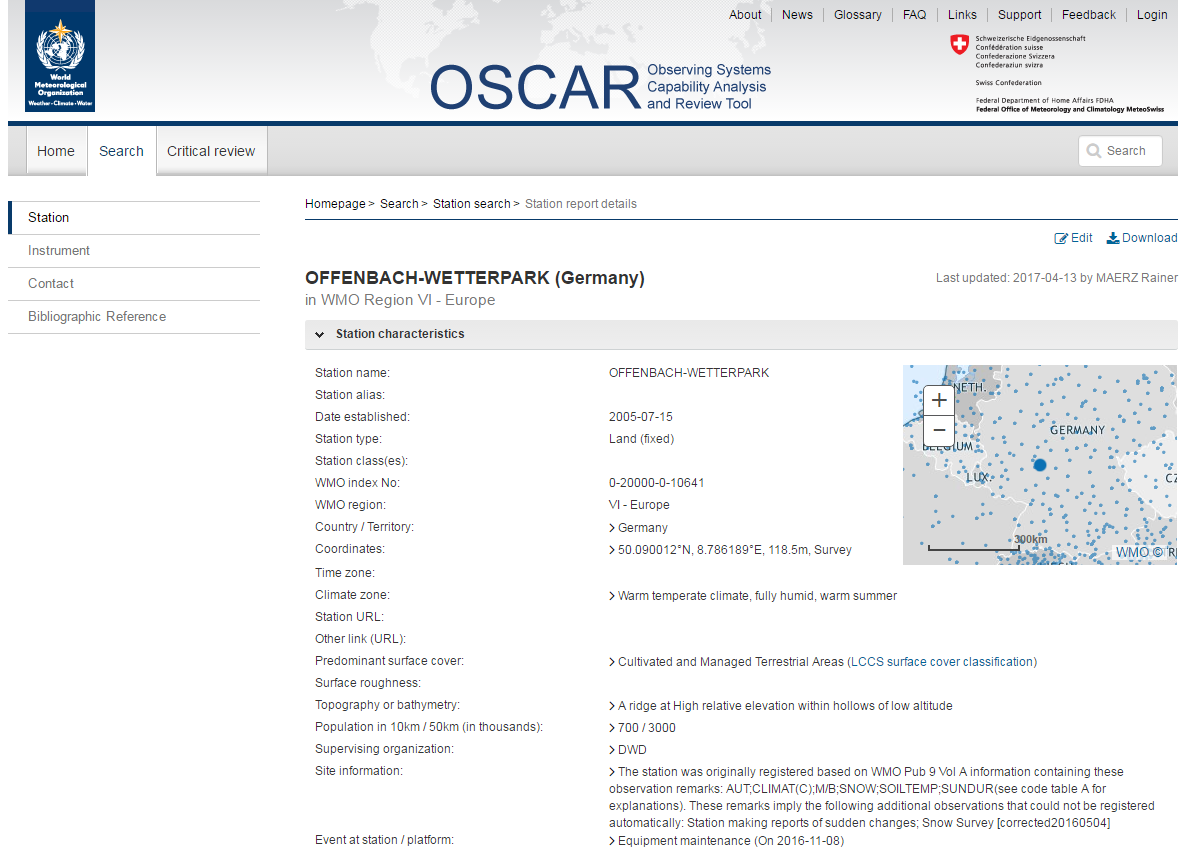 Outline
Framework/References
The structure of the WIGOS IDs
Practical application
Example
Final remarks
Assigning WIGOS IDs to Observing Stations
Each observing station must have at least one WIGOS ID associated with it

Observing stations that had been allocated with station identifiers by a WMO Programme before the introduction of WIGOS identifiers (1.Jul.2016):
may continue to use those identifiers, and are not required to have additional identifiers created
for these observing facilities, the WIGOS station identifier can be deduced from the pre-existing identifier using the table "Issuer of Identifier"
if a station take on new responsibilities (e.g. an aviation station starting to report synop reports), the WIGOS identifier can also be used in that new context, (in this example the synoptic report could use the WIGOS ID derived from the ICAO aerodrome indicator)

It is possible for a station to be associated with more than one WIGOS identifier, but it is desirable to associate as few identifiers as possible.
if a station is already associated with a WIGOS identifier, or is associated with an identifier issued by a WMO or partner programme, an additional WIGOS station identifier should not be issued
Flow chart/Decision tree
Only WIGOS Identifier Series 0 has been defined. This series is used to identify observing stations
Check the table “Issuer of Identifier”: The station has (is using) an identifier issued by a WMO Programme?
Check the table "Observing Programmes with international system for assigning station identifiers" to find the value
(may) Continue to use the "old" identifier as the value of "Local Identifier"
Check the table "Observing Programmes with international system for assigning station identifiers" to find the value in the range 20000-39999
YES
The Value correspondes to the territory: range 1-11999; Check table “Issuer of Identifier”
The territory defines its own procedures for issuing the "Issue Number" and the "Local Identifier" values
NO            (new station)
Territory has not an ISO 3166-1 numeric code
Territory has an ISO 3166-1 numeric code
The territory may choose to use "Issue Number" to allow them to delegate the allocation of "Local Identifier" values to the bodies responsible for managing individual observing networks
WMO Secretariat allocates the value for the territory: range 10000-11999
Check table ISO 3166-1 to find the 3 digits value
Table “Issuer of Identifier”
“Observing Programmes with an Int. System for Assigning Station ID”
Table “ISO 3166-1 numeric code” (https://www.iso.org/obp/ui/#search)
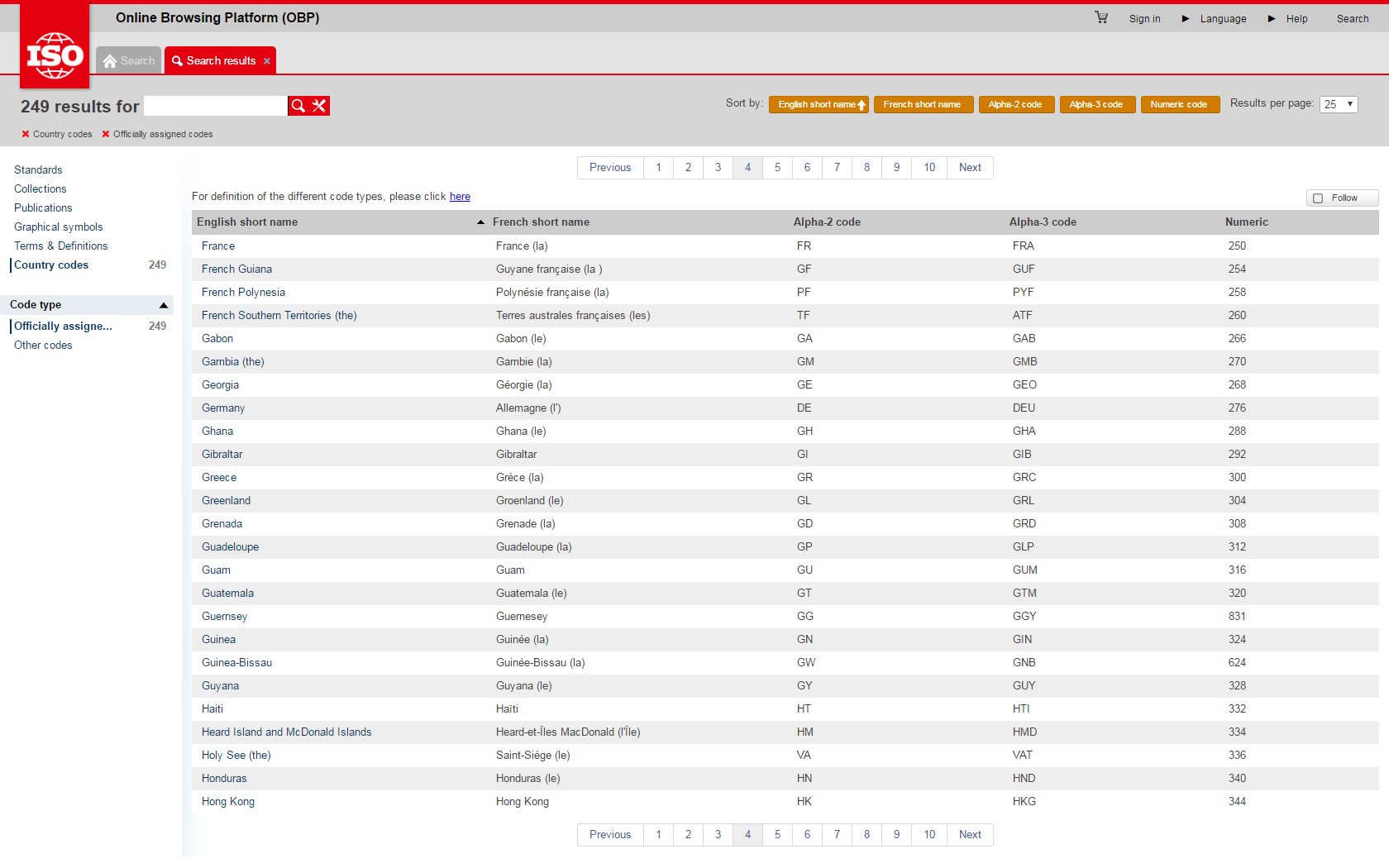 Table “Partner IDs”
Outline
Framework/References
The structure of the WIGOS IDs
Practical application
Example
Final remarks
Example of allocation of “issue number” and “local identifier” for a Member that has an “ISO code”
A Member country/territory has observing systems managed by many different organizations, including
 - the National Meteorological Service (NMS),
 - the National Hydrological Service (NHS),
 - the National Transport Department (TD)
Each of these organizations is independent, and each has its existing conventions for labelling observing facilities, where the NMS uses:
 - WMO World Weather Watch station identifiers for its synoptic network,
 - its own numbering system for other weather observing facilities,
 - another numbering system for its climate observing facilities

In this situation, the Member (as issuer of identifiers) might choose to use the following convention for assigning WIGOS station identifiers.
In all cases, the Local Identifier must not be re-issued (with the same Issue Number) if an observing facility is closed.
(Cont.) Example of allocation of “issue number” and “local identifier” for a Member that has an “ISO code”
Outline
Framework/References
The structure of the WIGOS IDs
Practical application
Example
Final remarks
Final Remarks
The WIGOS Identifiers have been developed and approved by World Meteorological Congress (May 2015) to be used from the 1st July 2016
As part of the WMO Technical Regulations No.49, Vol.I Part 1
It is described in the Manual on WIGOS (WMO- No.1160)
Some guidance is available in the Initial Guide to WIGOS
       - these slides were based on these documents
The operational use of the WIGOS Identifiers in the reports for international exchange of data has been postponed to 2019(20)
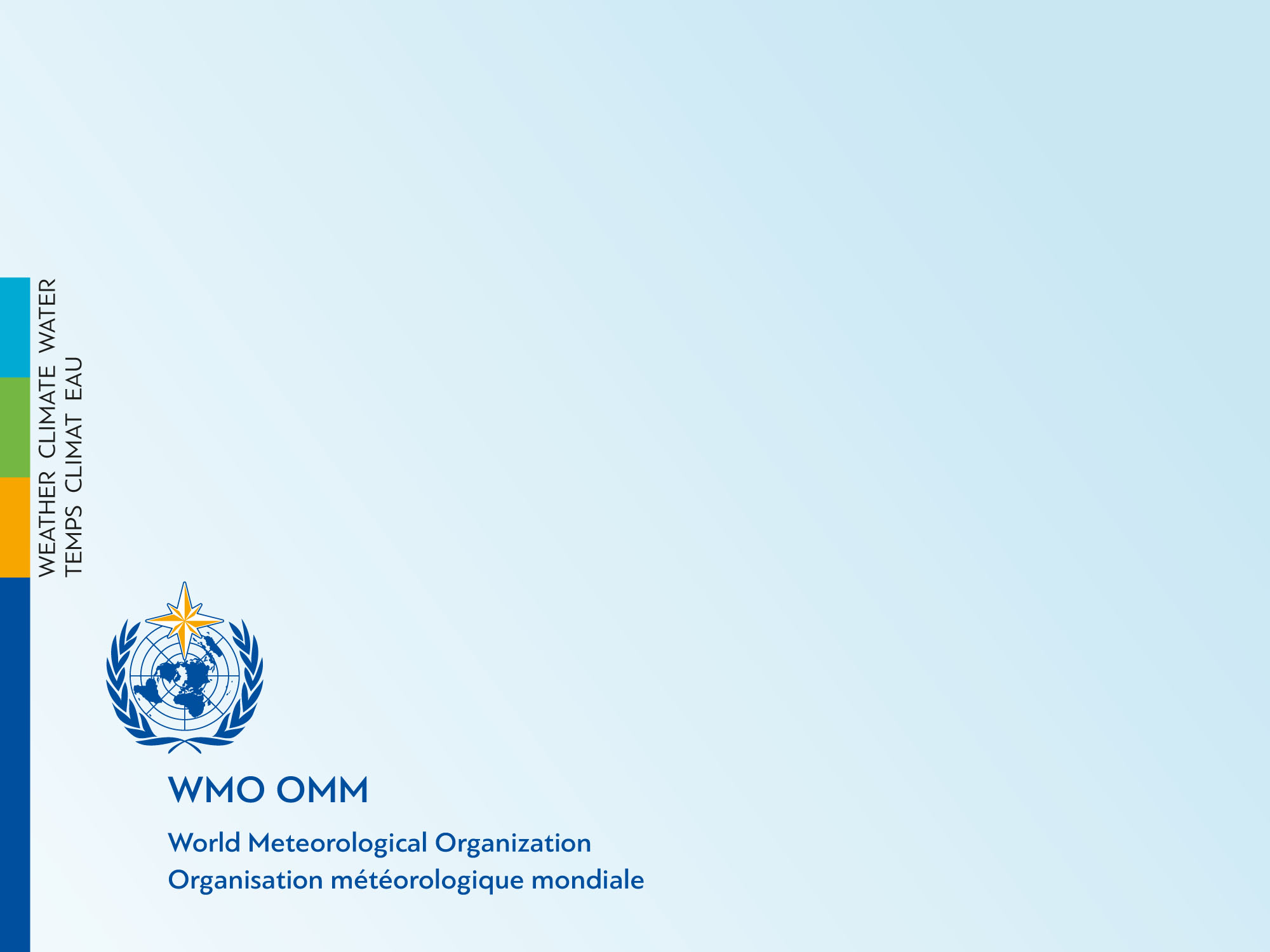 Thank you

lfnunes@wmo.int 

www.wmo.int/wigos